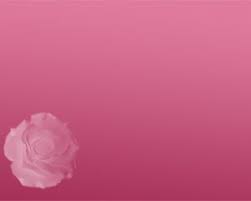 Mothers and Their Children
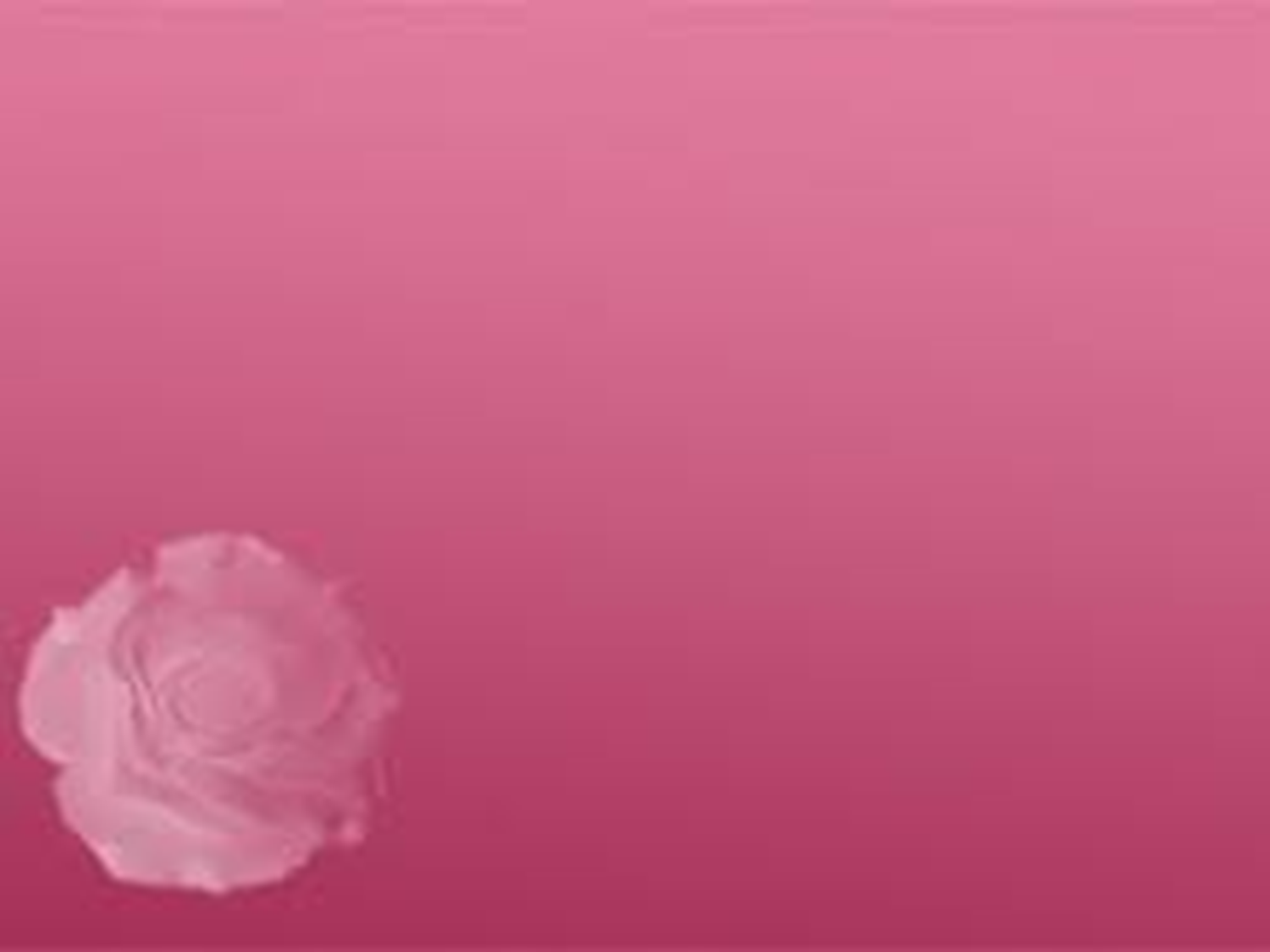 Mothers to Their Children
Exodus 2:1-3 willing to make tough decisions 
Proverbs 31:15 provides food for her household
Proverbs 31:21 all her household is clothed 
Proverbs 31:27 she watches over the ways of her household 
Proverbs 29:15 she rebukes her children 
Titus 2:3-4 teaching 
Proverbs 31:26 opens her moth with wisdom 
Deuteronomy 6:6-9 teach them diligently 
Matthew 5:13-16 sets an example 
Proverbs 31 a virtuous women
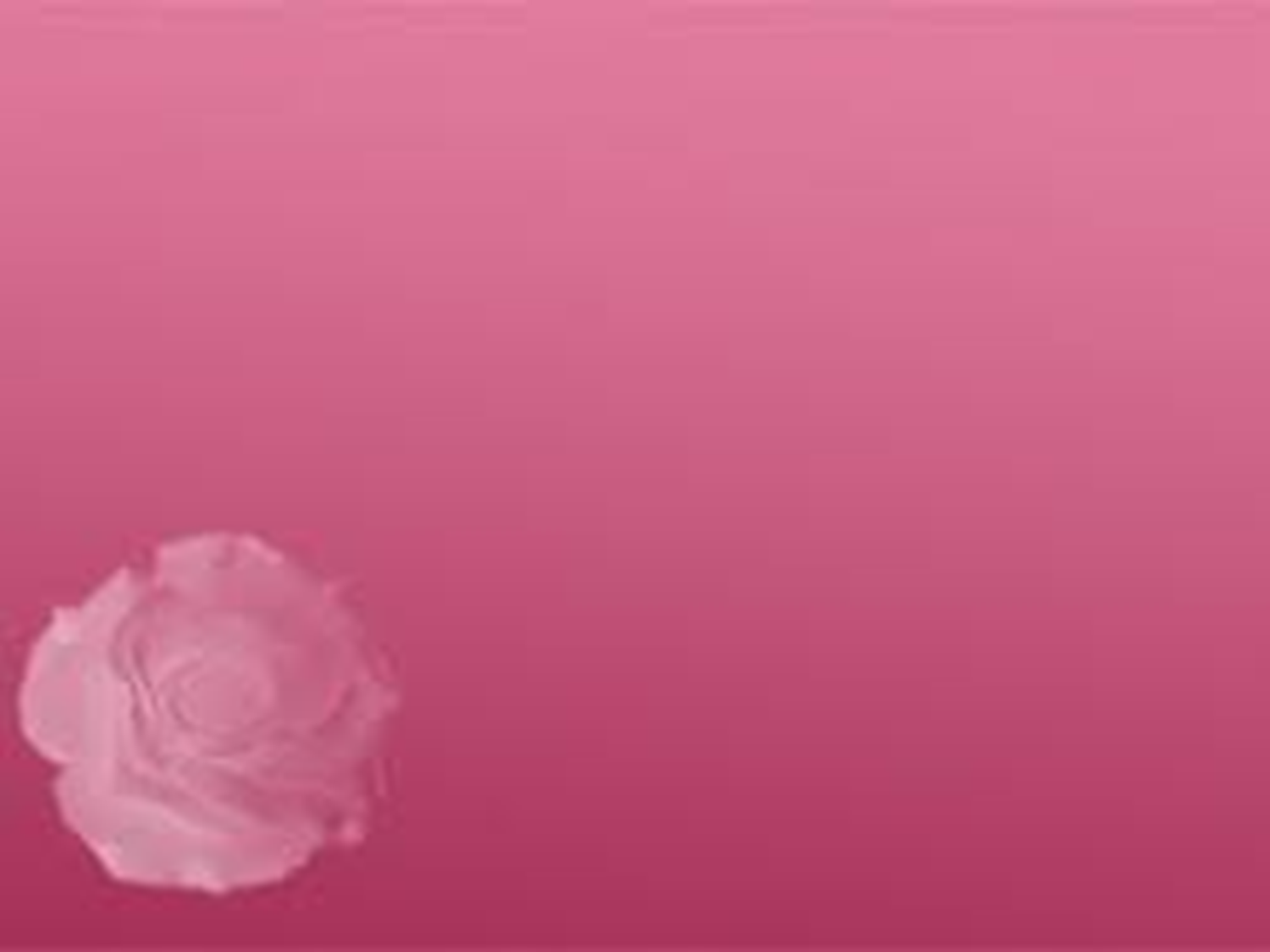 Children to Their Mother
Proverbs 19:26 can cause shame and bring reproach 
Proverbs 29:15 shame to his mother 
Proverbs 31:28 call her blessed 
Ephesians 6:1-3 honor your mother 
1 Timothy 5:4,8,16 ready to give back for all she has given you